La estrategia administrativa como alternativa al procesamiento:Cooperación entre autoridades en la lucha contra la delincuencia organizada.
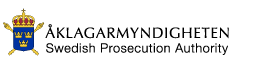 Alternativas al procesamiento
Evitar el uso de la infraestructura jurídica administrativa con finalidades penales
Poner en práctica las normas administrativas para evitar y luchar contra las actividades ilegales
Coordinar intervenciones
Cooperación multidisciplinaria
Consejo Nacional de Operaciones
Servicio de Seguridad
Aduana
Oficina Nacional de Cobro Ejecutivo
Administración de Prisiones y Libertad Condicional
Servicio Público de Empleo
Consejo Nacional de Operaciones
Consejo Nacional de Operaciones
	Jefes Operativos Nacionales de 12 autoridades nacionales suecas
   Decide qué casos se priorizarán a nivel nacional y cuáles tienen derecho a utilizar los recursos policiales “reservados” 
8 Centros de Inteligencia Regionales
	El equipo de inteligencia multidisciplinaria da inicio a los casos
Consejo Nacional de Operaciones
Personas, áreas o fenómenos estratégicos
Motivados por la inteligencia (proactivos)
”Hacerlo por el dinero” (”hacerlo antes de recibir dinero”)
El proceso penal no es posible ni es el mejor procedimiento en todos los casos
Casos exitosos:
Contrabando de alcohol – ”Los autobuses del alcohol” 

Contrabando de personas – ”El piloto”
Factores clave para el éxito
Establecer una cultura de interacción entre las autoridades

Seguimientos del resultado

Leyes nacionales que faciliten el intercambio de información entre autoridades administrativas y las organizaciones de orden público tradicionales

Trabajar en pro del aumento de la comprensión de las autoridades administrativas sobre la amenaza que representa la delincuencia organizada y fomentar un mayor compromiso con los servicios judiciales y de orden público
Desafíos
Cooperación multidisciplinaria a nivel nacional

vs.

Cooperación judicial a nivel internacional
Nivel internacional
Autoridades administrativas
Autoridades fiscales
Orden público
Poder Judicial
Nivel nacional
Cooperación multidisciplinaria
9
Conclusiones
Facilitar la transferencia de pruebas y el intercambio de información entre las autoridades a nivel internacional 

Intercambio espontáneo de información 

¿Cooperaciones multidisciplinarias internacionales?